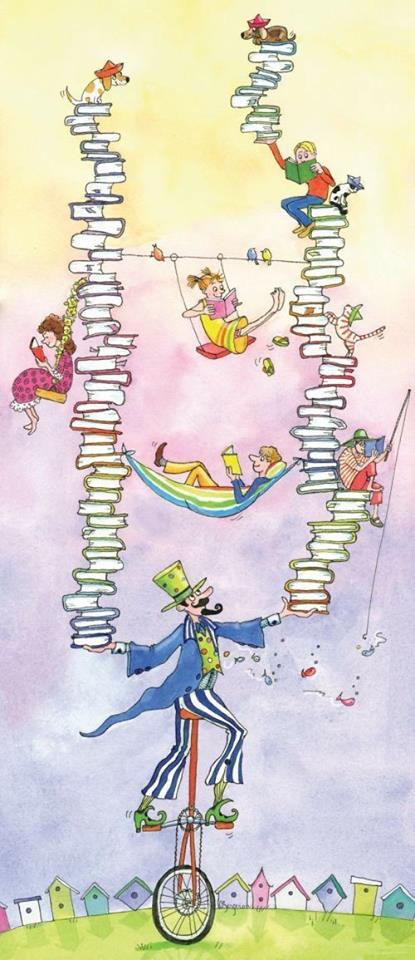 Σχολική Διαμεσολάβηση
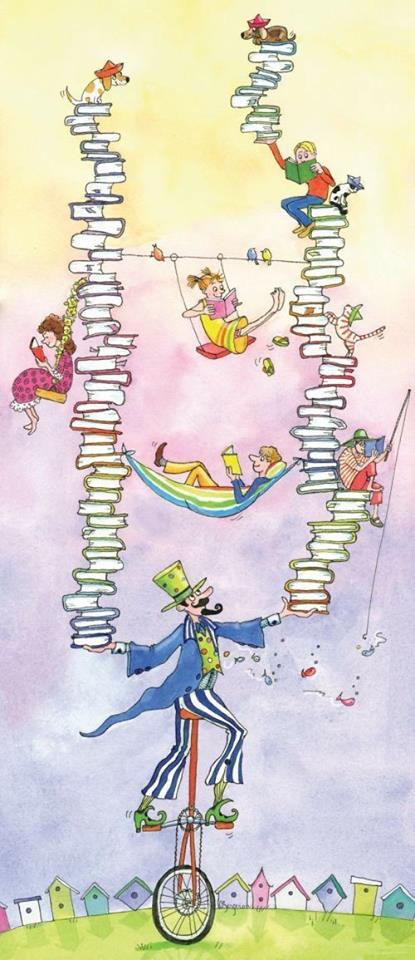 Καλές Πρακτικές υλοποίησης
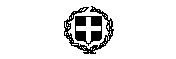 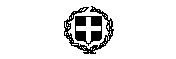 ΕΛΛΗΝΙΚΗ ΔΗΜΟΚΡΑΤΙΑ
ΥΠΟΥΡΓΕΙΟ ΠΑΙΔΕΙΑΣ ΚΑΙ  ΘΡΗΣΚΕΥΜΑΤΩΝ                                                                                ΠΕΡΙΦΕΡΕΙΑΚΗ ΔΙΕΥΘΥΝΣΗ Β/ΘΜΙΑΣ ΕΚΠ/ΣΗΣ   
ΚΕΝΤΡΙΚΗΣ ΜΑΚΕΔΟΝΙΑΣ ΔΙΕΥΘΥΝΣΗ Δ/ΒΑΘΜΙΑΣ ΕΚΠΑΙΔΕΥΣΗΣ  ΔΥΤΙΚΗΣ ΘΕΣΣΑΛΟΝΙΚΗΣ
          ΤΜΗΜΑ ΑΓΩΓΗΣ ΥΓΕΙΑΣ
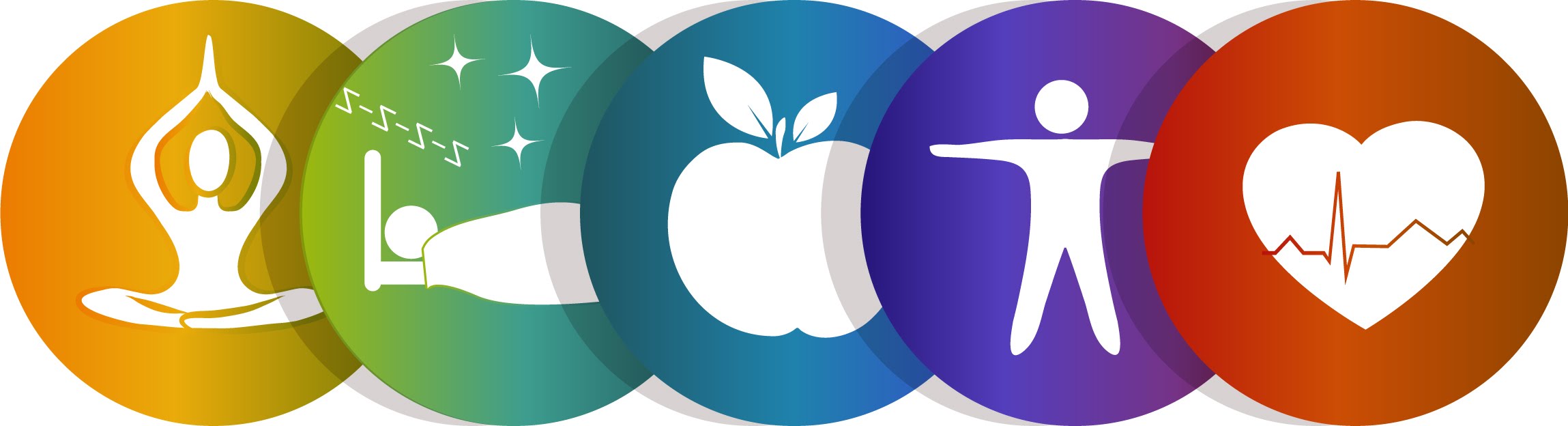 Διαδικτυακή Ημερίδα:  
‘Αγωγή & Προαγωγή Υγείας στο Σχολείο’
Κινητή Μονάδα Ψυχικής Υγείας Παιδιών & Εφήβων
 Κέντρο Στήριξης Οικογένειας & Παιδιού Π.Χ. Σ.Ο.Σ
 Κέντρο Πρόληψης & Προαγωγής της Υγείας ‘Πυξίδα’
 Διεθνής Αμνηστία
Πέμπτη 22/10/2020
                       16.00-19.00
             Μέσω της πλατφόρμας WEBEX